AACR2 CATALOGING AREAS
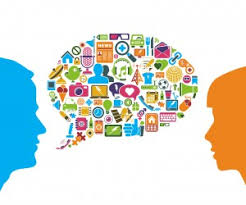 AACR2 CATALOGING AREAS
AACR2 CATALOGING AREAS
Title and Statement of Responsibility Area Includes:  Title Proper [GMD] = Parallel title ; Other titles / Statements of responsibility 
2. Edition Area 
3. Special Area for serials, maps, etc, and music Area 
4. Publication, Distribution, etc. Area 
5. Physical Distribution Area 
6. Series Area 
7. Notes Area 
8. Standard Number Area
AREA 1: TITLE AND STATEMENT OF RESPONSIBILITY AREA
The primary name of a bibliographic item, usually found on the chief source of information, including any alternative title and other title information. In AACR2, the title proper is entered in the title and statement of responsibility area of the bibliographic description.
EXAMPLE OF TITLE PROPER
The Hunting of the Snark: An Agony in Eight Fits.
 
Title proper is Hunting of the Snark.
PARALLEL TITLE
The title proper of an edition in a language or script other than that of the original title. In AACR2, parallel titles are entered in the title and statement of responsibility area of the bibliographic record in the order found in the chief source of information, separated by an equal sign preceded and followed by a space.
EXAMPLE OF PARALLEL TITLE
Father Goriot = Le Père Goriot / Honoré de Balzac
Parallel Title
Title Proper
EXAMPLE OF PARALLEL TITLE
ALTERNATIVE TITLE
The second part of a title proper consisting of two parts, each a title in itself, connected by the word "or“.
Not to be confused with alternate title. Compare with subtitle.
EXAMPLE OF ALTERNATIVE TITLE
The Female Quixote, or, The Adventures of Arabell
Alternative Title
Title Proper
When to use General Material Designation [GMD]
When item is something other than a book or serial.
• electronic resource (used to be computer file)
• graphic (previously film strip or slide or transparency)
• microform
• motion picture
• sound recording
• video recording
• cartographic material (i.e. map of some kind)
WHAT ABOUT THE AUTHOR AREA?
Statement of responsibility./
In AACR2, the portion of the bibliographic description indicating by name the person(s) responsible for creating the intellectual or artistic content of the item ( author, editor, compiler, composer, arranger, etc.).
The person(s) or corporate body responsible for performing the content.
In most cases, the statement of responsibility is transcribed from the chief source of information for the item.
When more than one kind of responsibility is indicated (multiple statements of responsibility), the names are transcribed in the order in which they appear on the chief source of information.